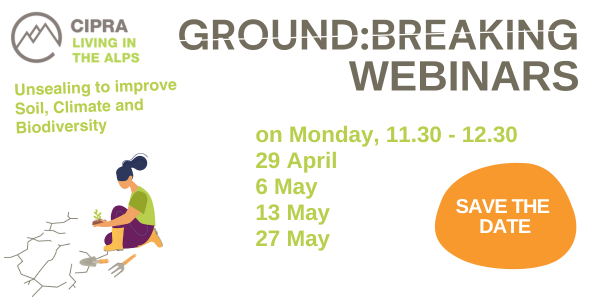 Thomas Bauer 
federal state of   
Upper Austria

4021 Linz  •  Kärntnerstraße 10-12
Tel.:          (+43 732) 77 20-145 67
E-Mail:     thomas.bauer@ooe.gv.at
[Speaker Notes: 20 Minuten]
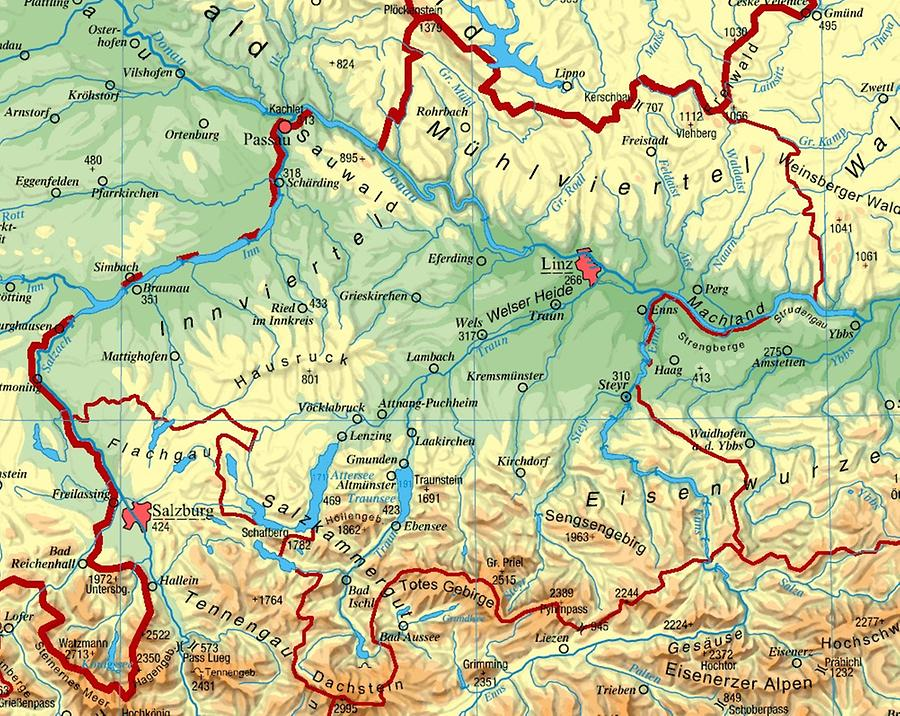 Inhapitants:  	appx. 1,5 Mio.
Area:	     	appx. 11.700 km²

Elevation:	      226 - 2995 m a.SL
Annual precepitation:   600 - 3000 mm
Test 1, 2, 3 ....
2
[Speaker Notes: knapp 1,5 Mio EW
ca. 600.000 ha DSR (ohne Wald, ohne Berge)]
Future challenges
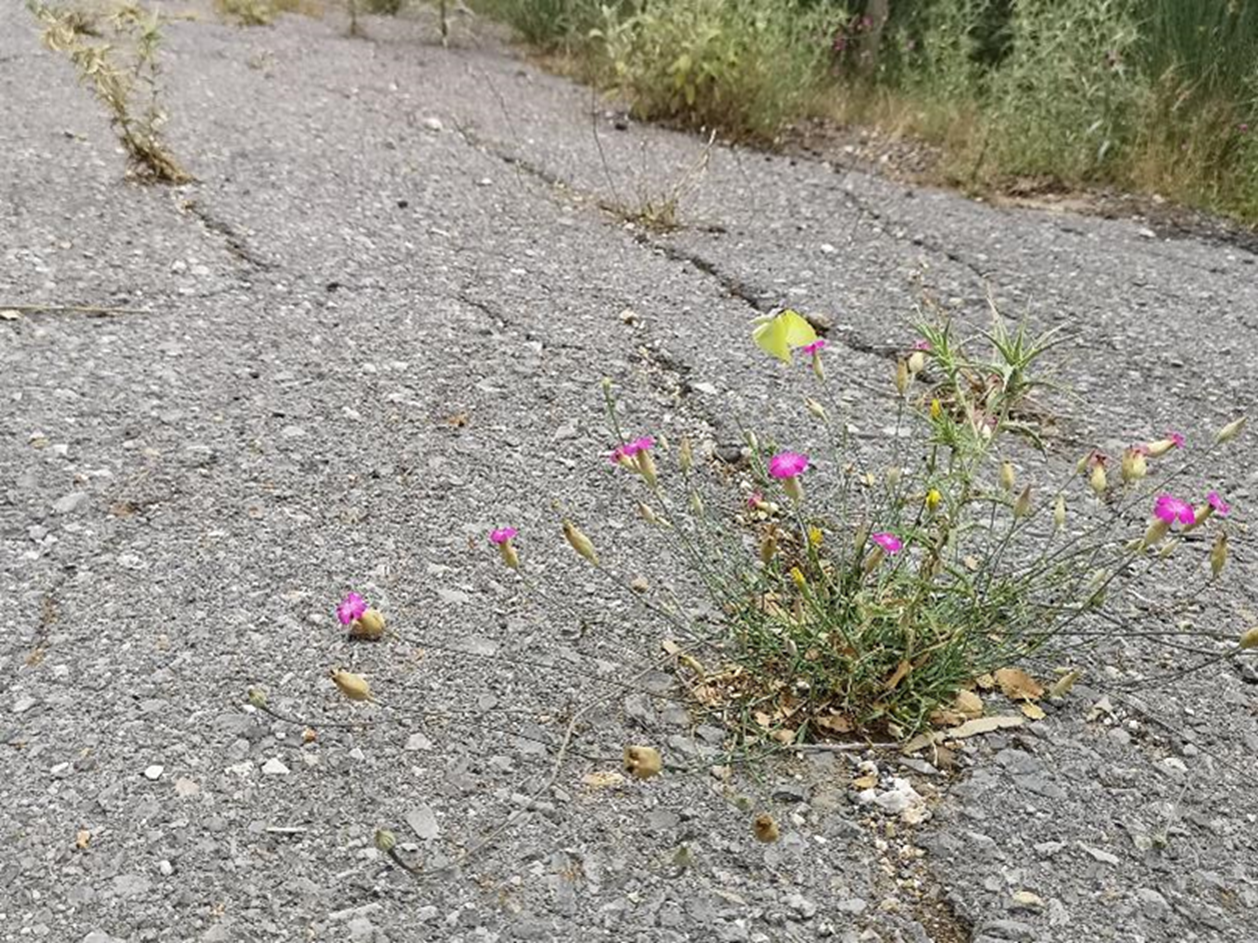 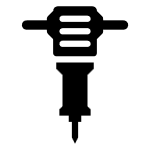 soil/land use
climate change adaption
sealing

 urban heat island
 biodiversity loss
 change in water household
29.04.2024
3
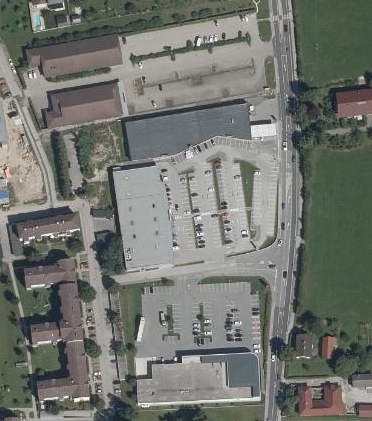 How it began (2021)

Funding for the planning and preparation of an greening and unsealing concept for this area 
(app. 40.000 m²)
29.04.2024
Test 1, 2, 3 ....
4
Political idea:
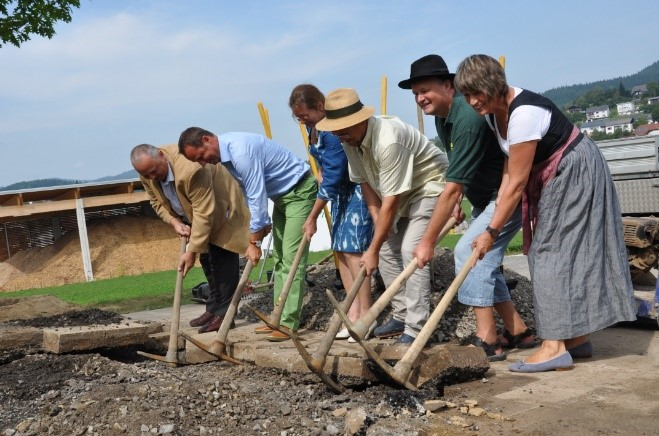 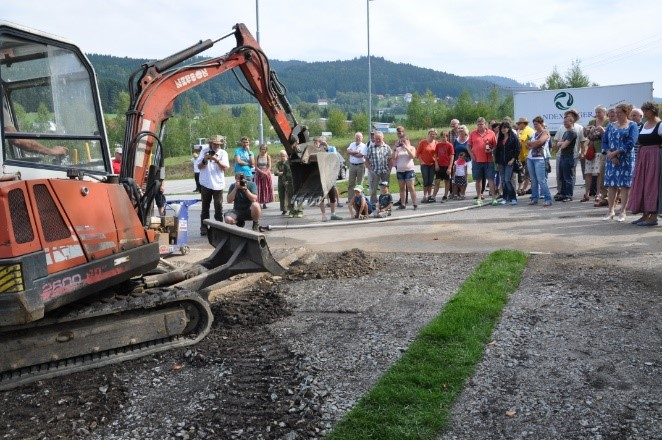 © Bodenbündnis Oberösterreich
"Asphalt ackern in Haslach"
ploughing asphalt
29.04.2024
5
Background information
first run 

open from oct. 2022 to oct. 2023

focus on surface discharge reduction/ increase infiltration by unsealing 

only for municipalities
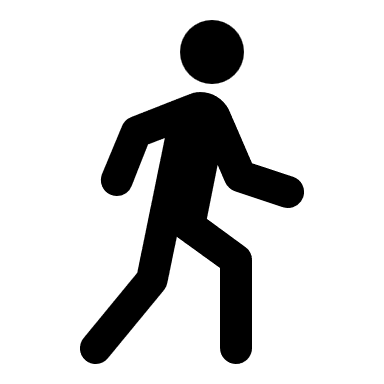 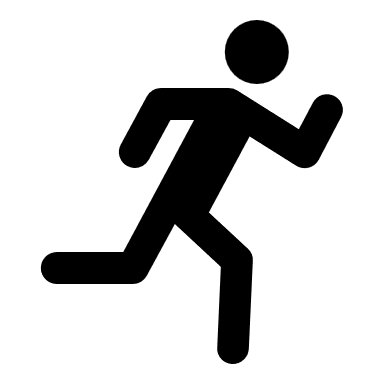 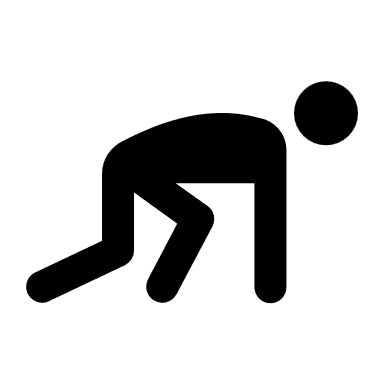 29.04.2024
6
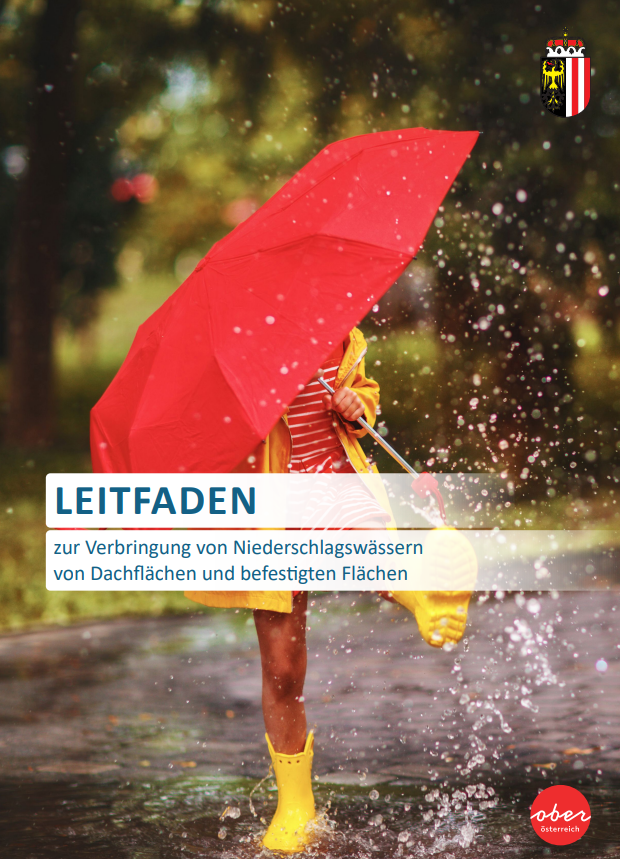 Challenge
Permission for the discharge or percolation of "filtered, cleaned" precipitation water on sealed surfaces (ex. parking lots)

definition how these surfaces should be constructed
and how surface water should be cleaned before discharge in rivers or percolation to the underground

... need to adapt the actual permissions or to recieve new ones


state of the technology and official guidelines
29.04.2024
7
(worst) example 1st call
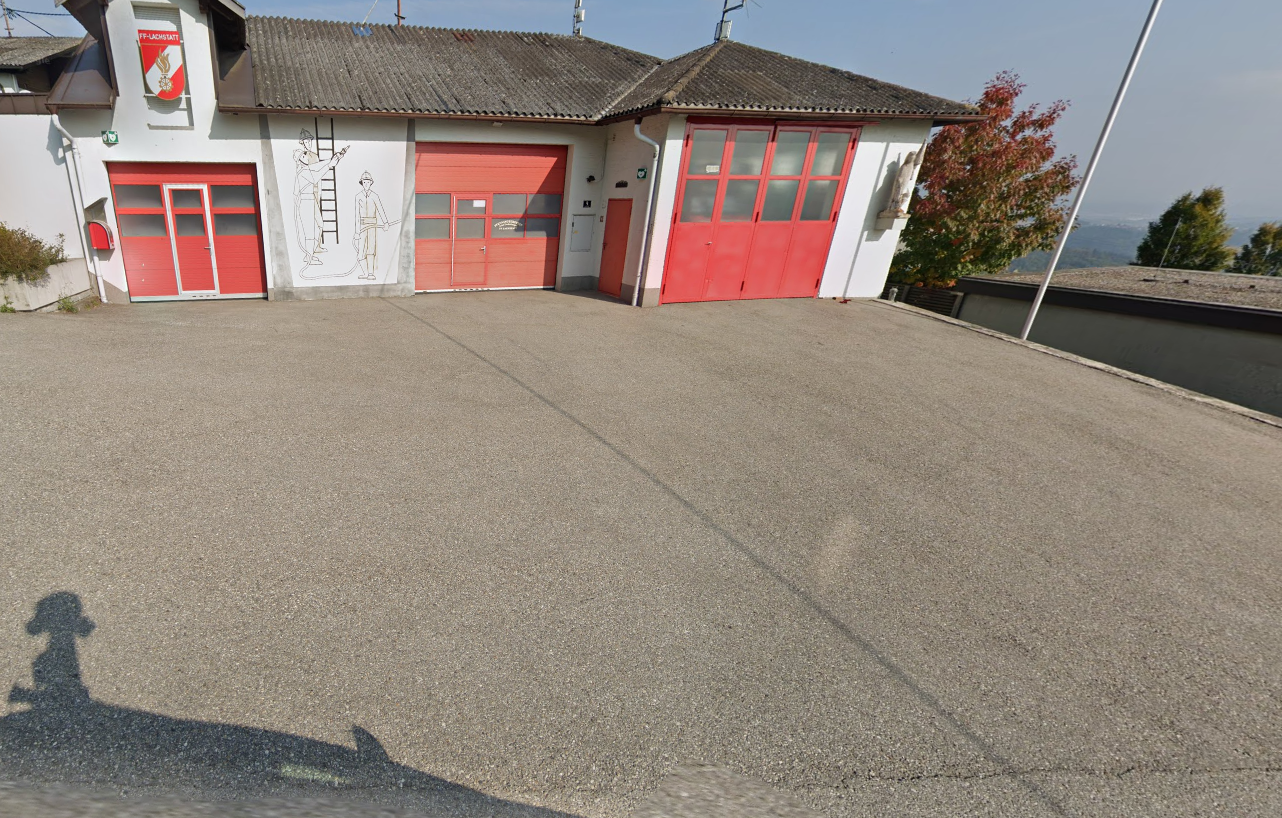 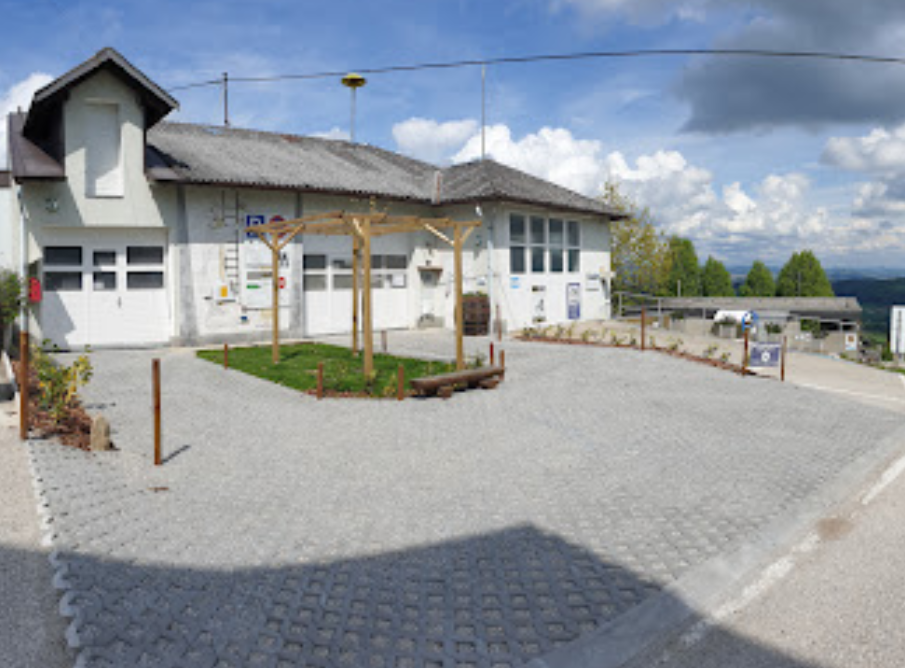 29.04.2024
8
Lessons learned 2nd call (actual one) 1
fund for: 
unsealing of "one piece" with an area >100 m²

open for:
owners or authorized persons of the area

measures funded:
unsealing (complete) with the goal to "remake" a typical soil for this site
unsealing (partly) – goal: partly paved surfaces (gravel lawn, grass paved blocks,...) to improve the percolation on site
measures for "site-typical" greenings
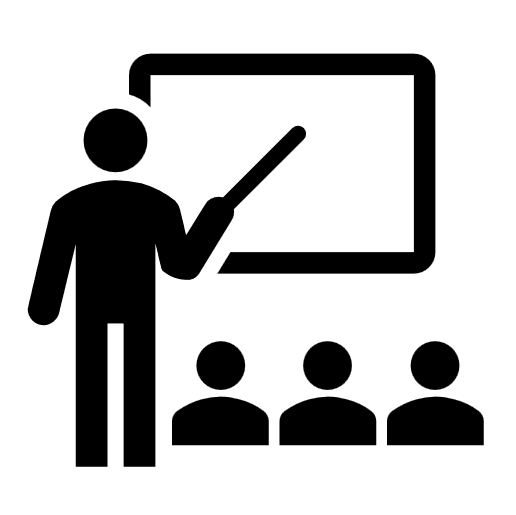 29.04.2024
9
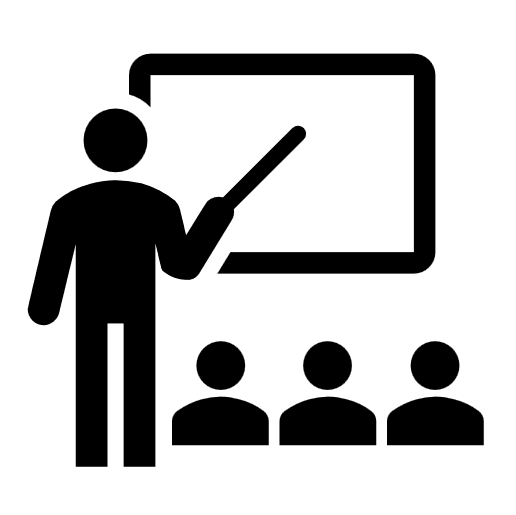 Lessons learned 2nd call (actual one) 2
Additional funding rules:

submission of the application before beginning of any building activities

no sealing the next 10 years

time to finalize the construction <1 year

no danger to soil or (ground)water – permission for percolation or discharge

proof/certificate for the appropriate waste removal
€ 
30 €/m² max. of 75.000 € per project and max. 70% of the overall investment costs per project

if the community where the measure is done, is part of European Land and Soil Alliance 40 €/m² max. of 80.000 €

period of funding: - 31. Dec. 2025
29.04.2024
10
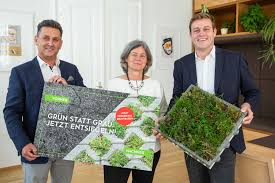 Promotion
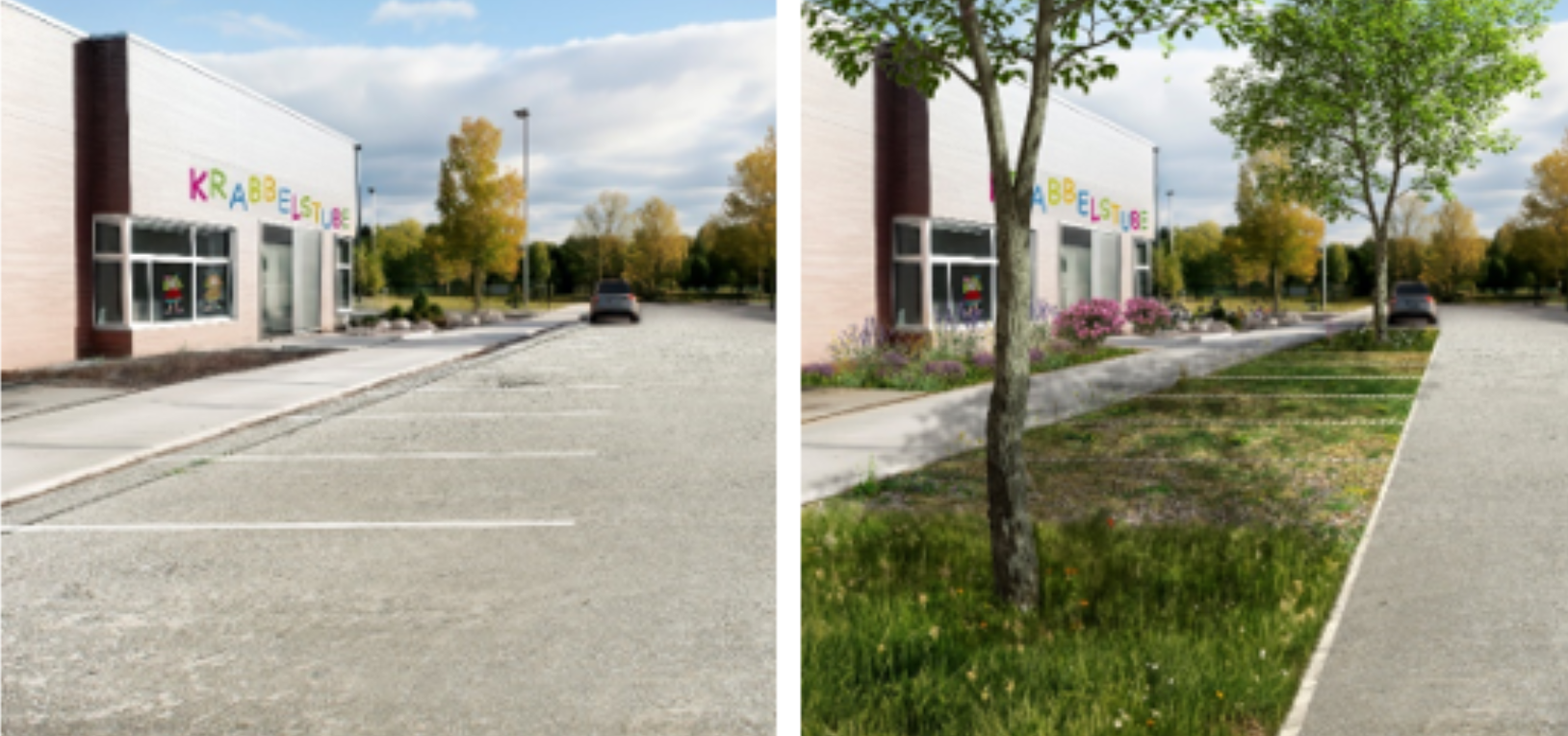 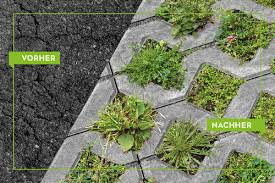 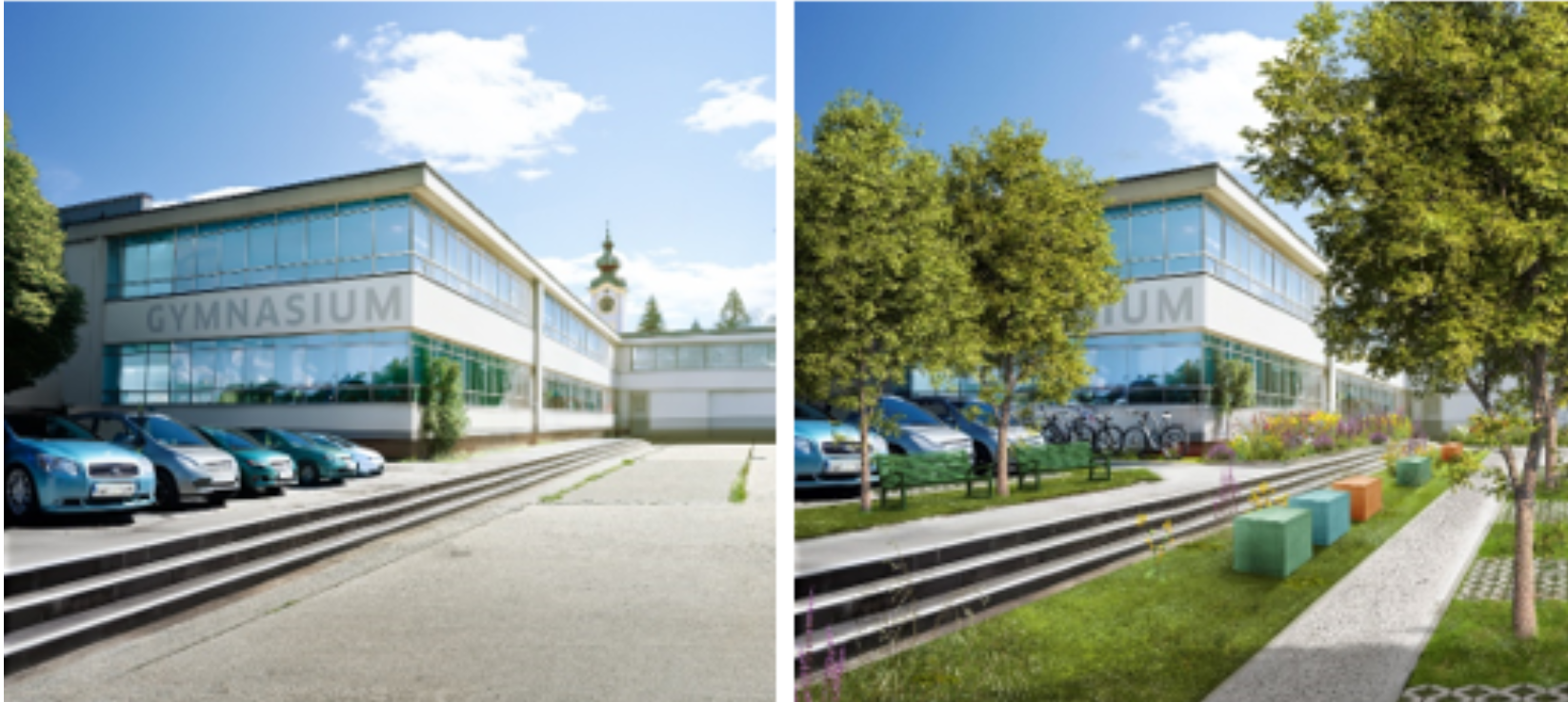 29.04.2024
Test 1, 2, 3 ....
11
Submissions since 2022
requests/fundamental questions:  ~2-4 per week (phone, email)

number of submitted projects: 	37
denied projects: 			4
accepted projects		33
finalized projects		5  (60.180€  1.523 m²) in 2022 and 2023

Projects are highly heterogenous:
area from 100 m² to >1.000 m²
kind of "unsealing" – complete or partly
private or public
29.04.2024
12
FAQs
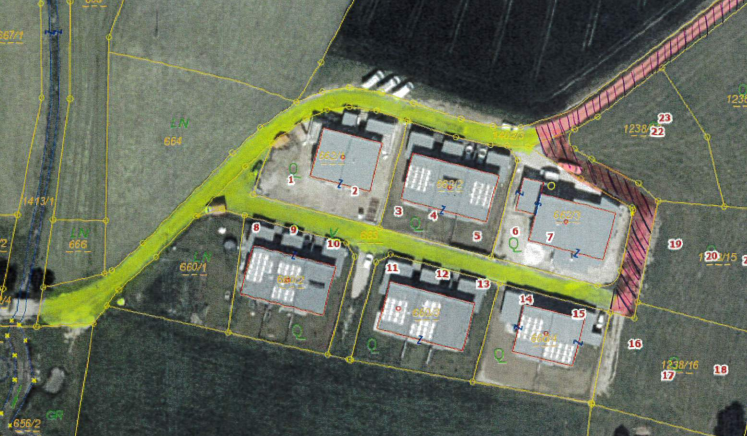 100m² in one piece ?

partly paved surfaces – examples ? 

Any specifications about drainage ?

Is there any fund for not sealing ?
29.04.2024
13
Examples
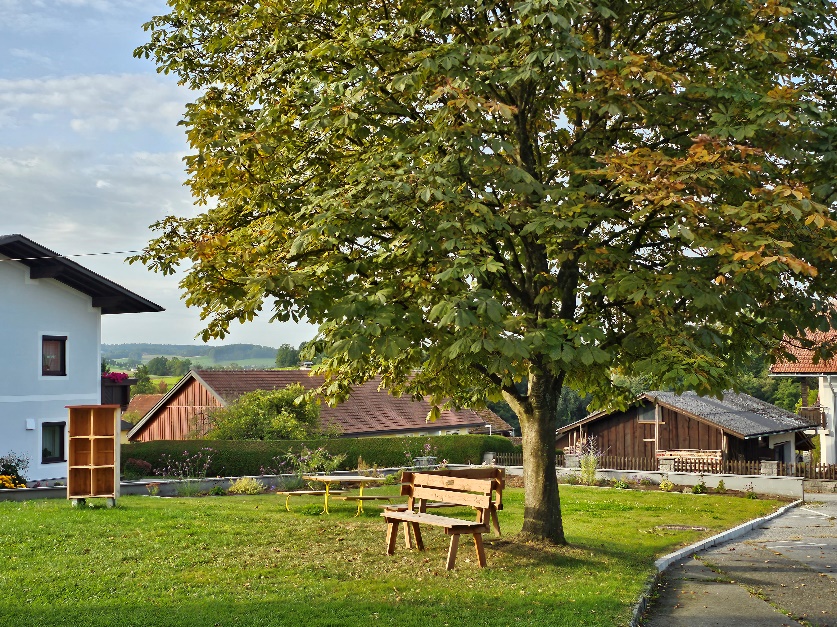 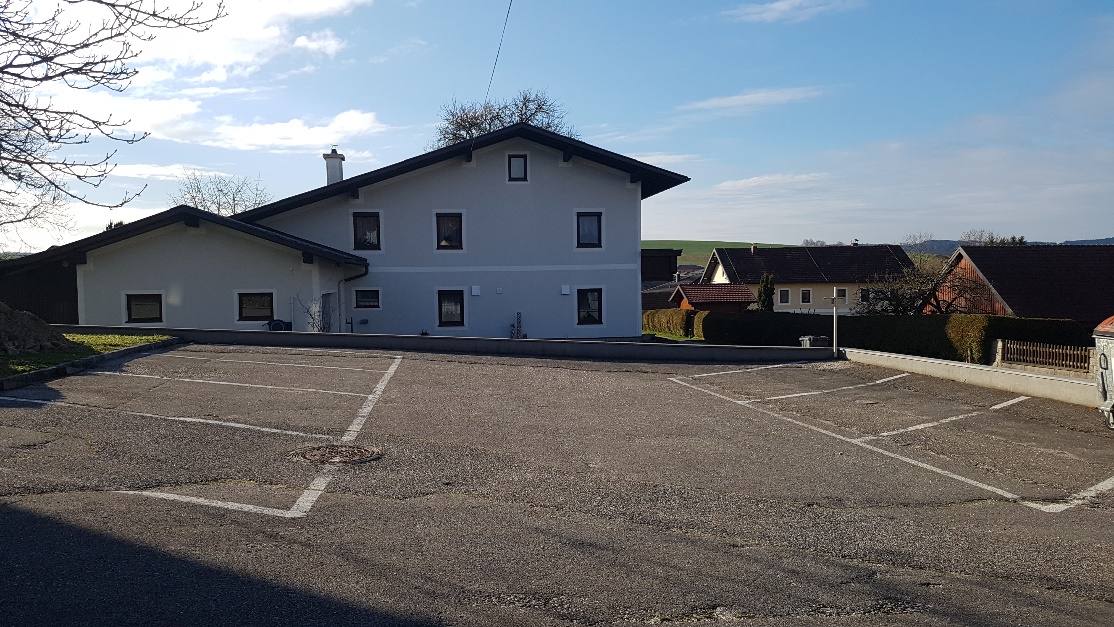 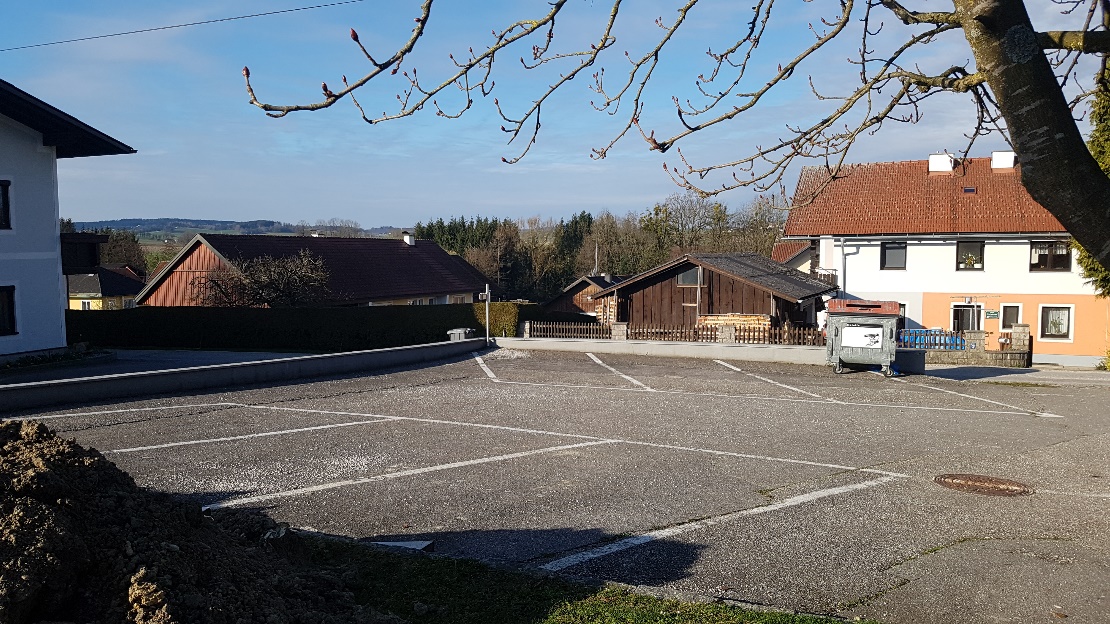 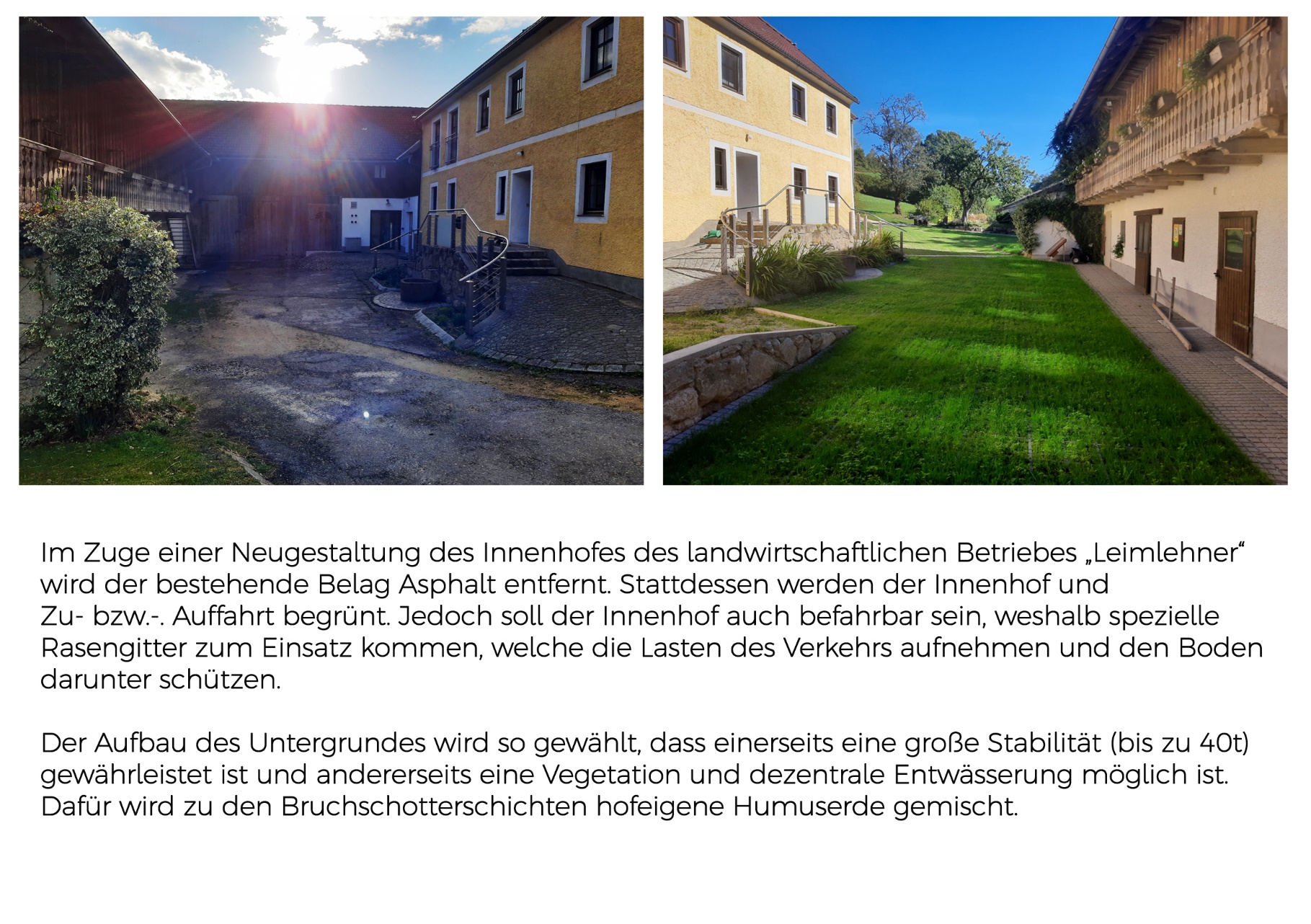 29.04.2024
14
Plans, Ideas, ...
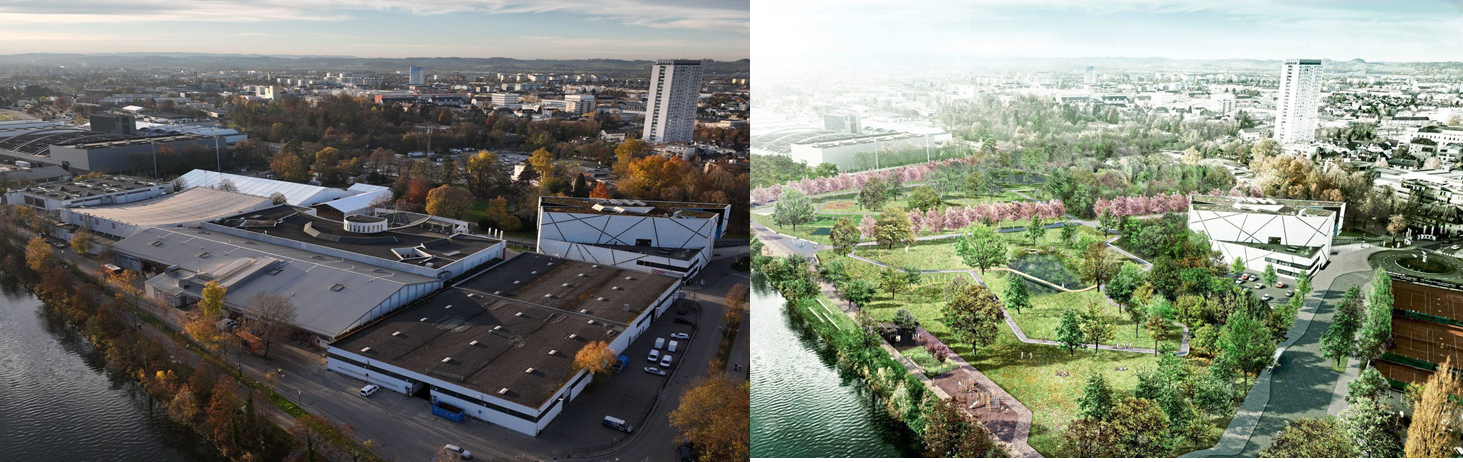 29.04.2024
15
further funds in Upper Austria

Fund for e-charging stations includes some extra money for part-paved parking lots

City of Linz; fund for greening and unsealing of "private owned" courtyards
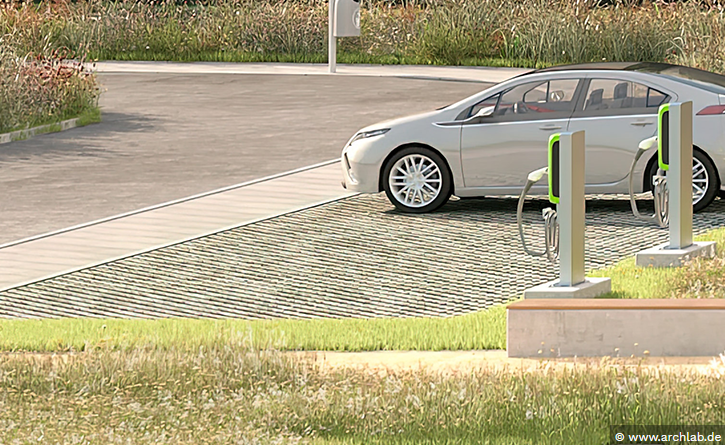 29.04.2024
16
Activities.... besides funding desealing measures
Soil protection as legal basis
official experts for soil protection
consultations for soil protection
several funds
soil awareness raising
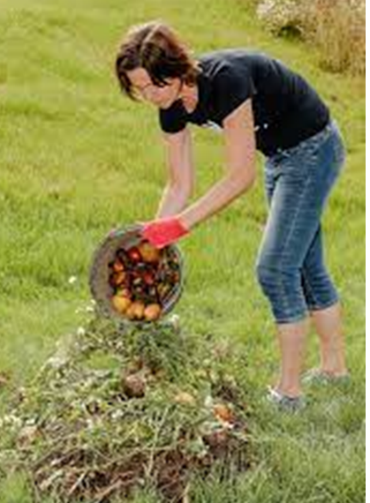 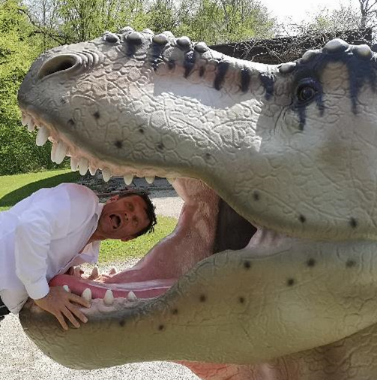 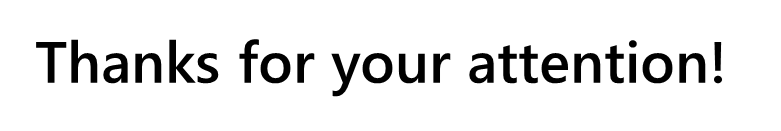 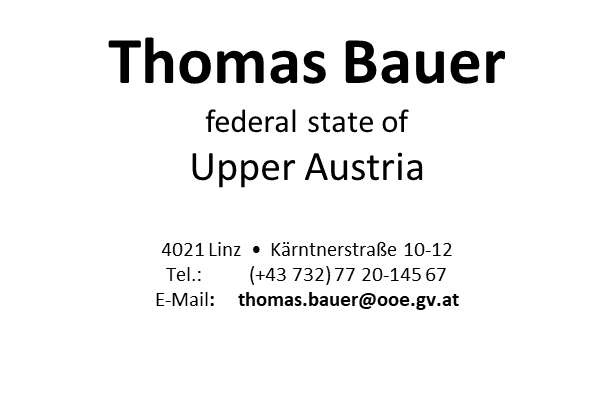 current team 
Sandra Urban
Marina Aigner

former team:
Hermann Miesbauer
Renate Leitinger
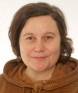 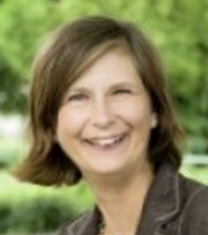 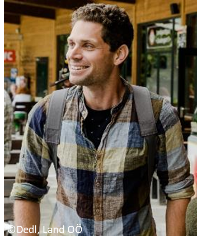 29.04.2024
17